ASIGNATURA DE MATEMÁTICAS1º Bach B– Mat CCNN
Profesor: Daniel Hernández
IES MELCHOR DE MACANAZ
Temas del Curso
Evaluación – Nota de la asignatura
La nota del trimestre y del curso será la nota media de las unidades
Nota del Trimestre
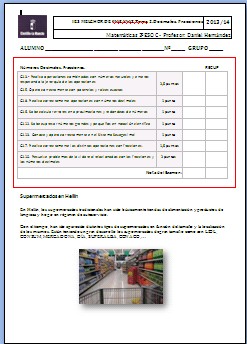 Evaluaremos al menos 3 unidades al trimestre.
 La nota será la suma de las notas de los estándares de cada examen.
 Al final de cada trimestre habrá una recuperación de las unidades suspensas.

Al final del curso habrá un examen final para recuperar los trimestres suspensos y para el que quiera subir nota.
Participación
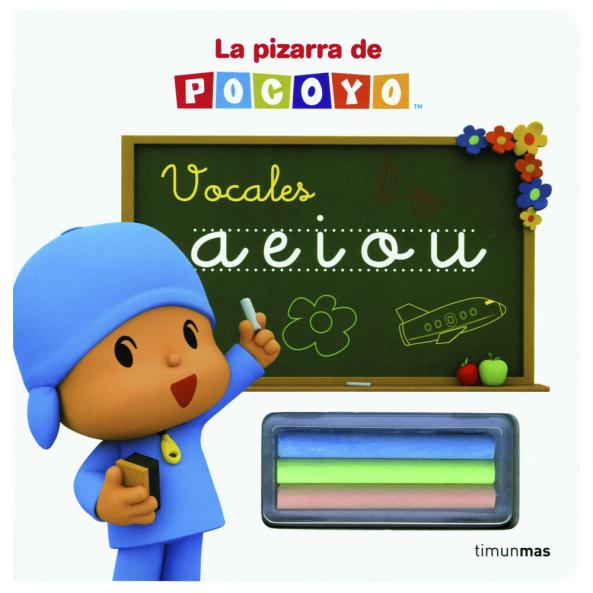 Hay que conseguir positivos saliendo a la pizarra
Casi siempre será el azar el que determine a quién le toca salir cada día…
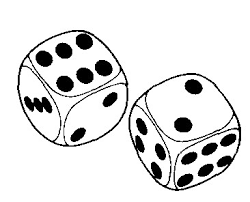 Trabajos - Informática
Vamos a trabajar actividades con el ordenador un día a la semana…
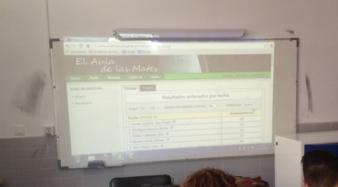 Classroom
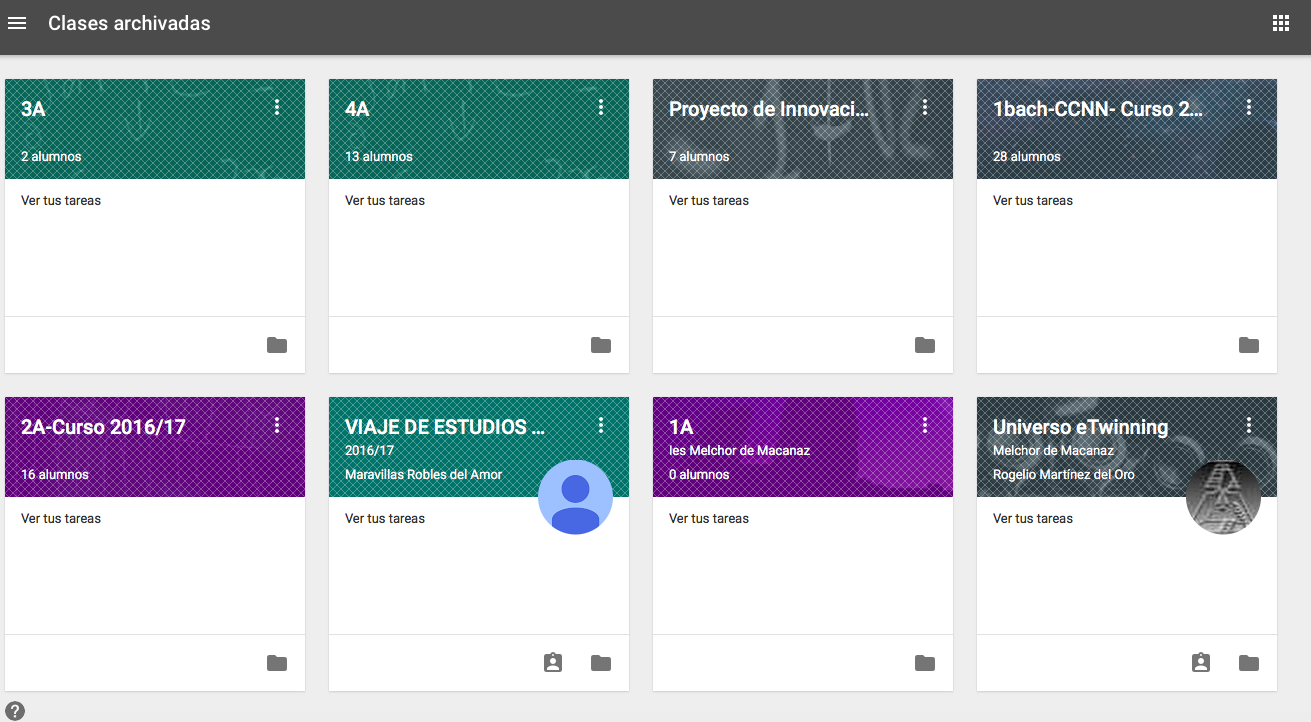 Formulario de recogida de información
En el aula virtual…
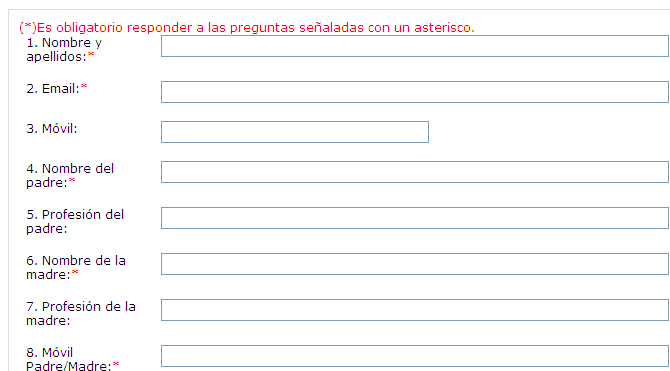 Opción sacar 2 puntos extra – Nota final
Al examen de recuperación final se podrá presentar cualquier alumno y le permitirá subir hasta 2 puntos la nota final del curso.
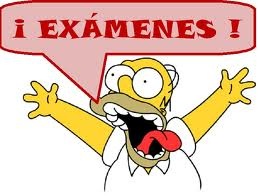